Integrating Administrative Records and Commercial Data Sources into HUD's Housing Surveys:  Past, Present, and Future
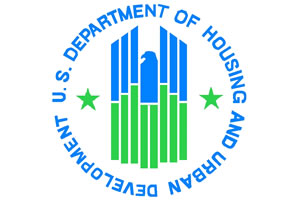 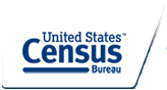 Shawn Bucholtz
Director, Housing and Demographic Analysis
Office of Policy Development and Research
U.S. Department of Housing and Urban Development
____________________________________________
September 17, 2014
The views expressed are those of the presenter and not necessarily those of the U.S. Department of Housing and Urban Development or the U.S. Government.
HUD Surveys
Status
HUD Administrative Microdata Integration
HUD Admin
The expectation
AHS: HUD Assisted
HUD Administrative Microdata Integration
HUD Admin
The reality
AHS: HUD Assisted
Net Result:~20% false negatives
86% match rate
Local Administrative Data Sources
Deed and Deed of Trust
Tax Assessment and Sales
Tax Assessment and Sales
-Year built-Sale date-Sale price-Assessed value-Property tax
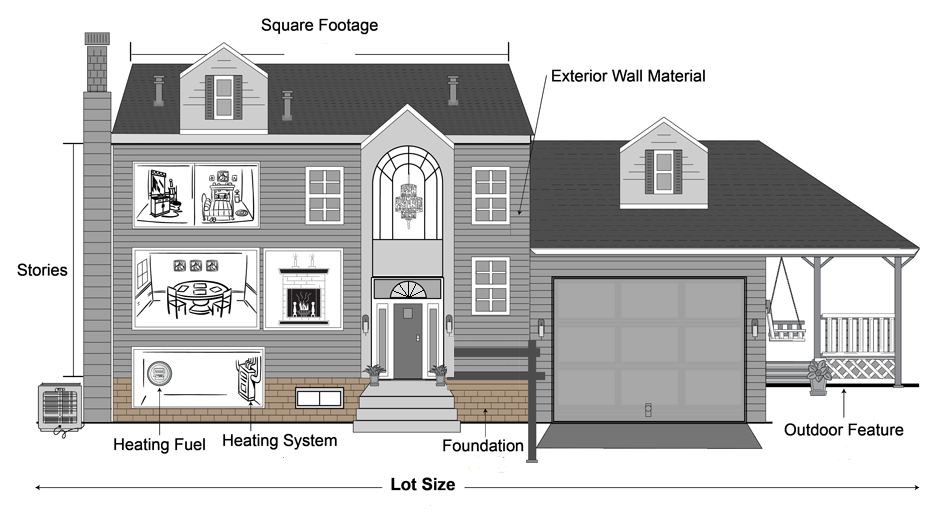 and rooms
and zoning
Local Administrative Data Research
Local Admin
The reality
AHS
Local Administrative Data Research
Net Result:62% of AHS cases can be matched to local admin
Lesson #1:Develop better ways of matching multifamily
Lesson #2:Be prepared for data integration with partial sample
Commercial “Like Administrative” Data Sources
Multiple Listing Service
Automated ValuationModel
Mortgage
Foreclosure77% match rate with MAF
Utility